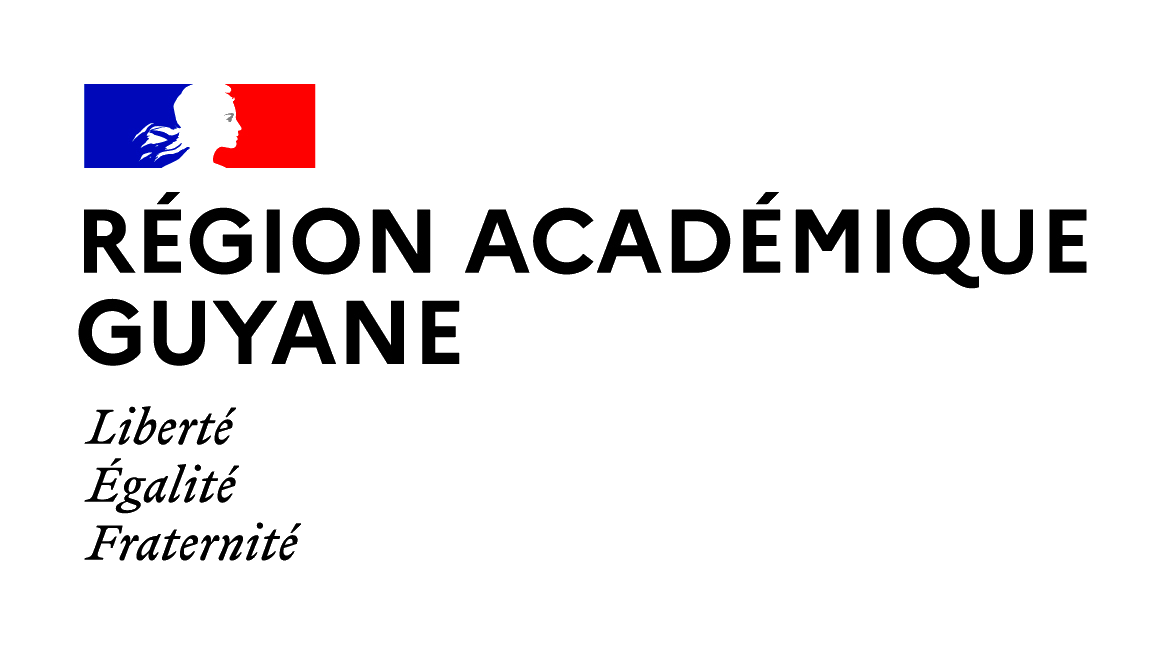 Concours de calcul mental
CM1- CM2- 6e 
Semaine des Mathématiques 2023
Consignes:
Regarde d’abord si tu as le personnage Anansi ou Bubu sur ta feuille réponse?
Tu répondras aux calculs correspondants à ton personnage.
Regarde l’exemple:
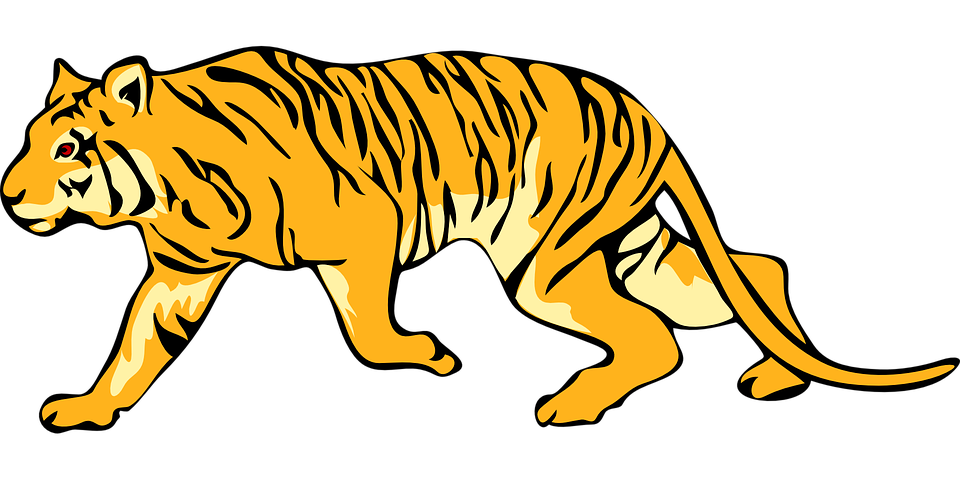 5 + …= 7
3 + 2
Tu auras 30 secondes par calcul.
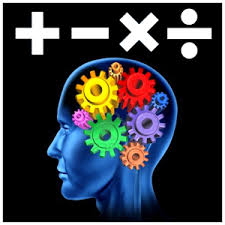 Prêts ? …
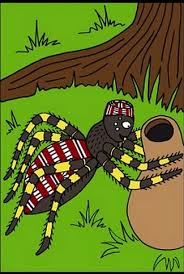 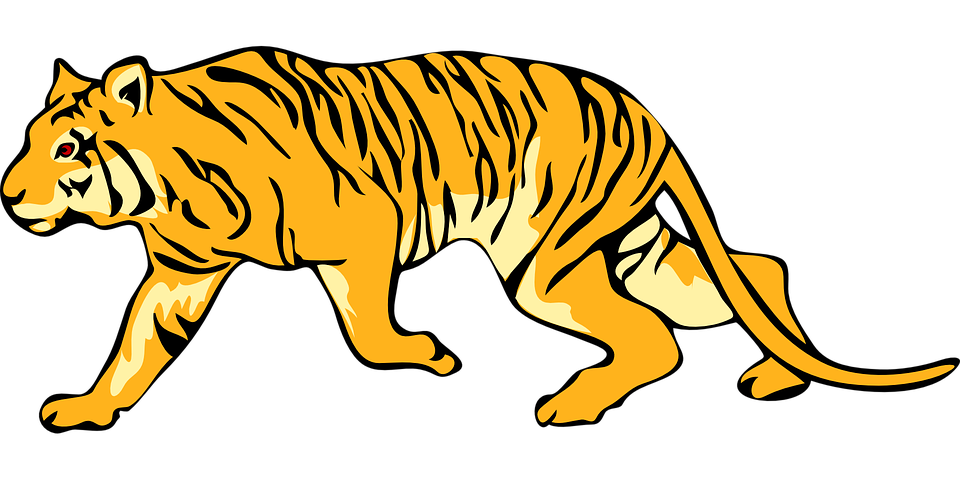 1)  63 + 51
1)  78 + 22
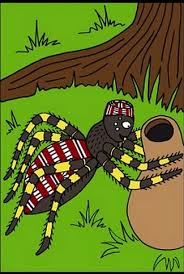 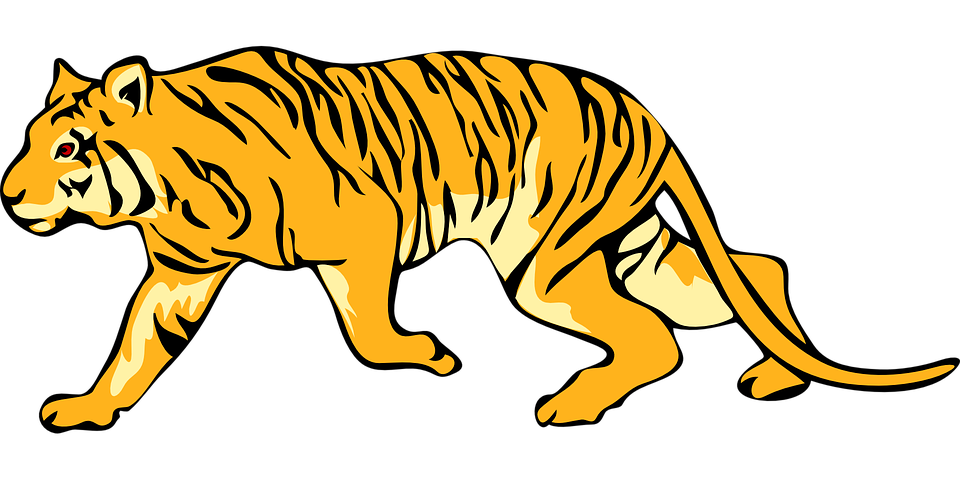 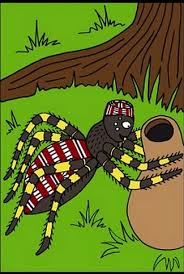 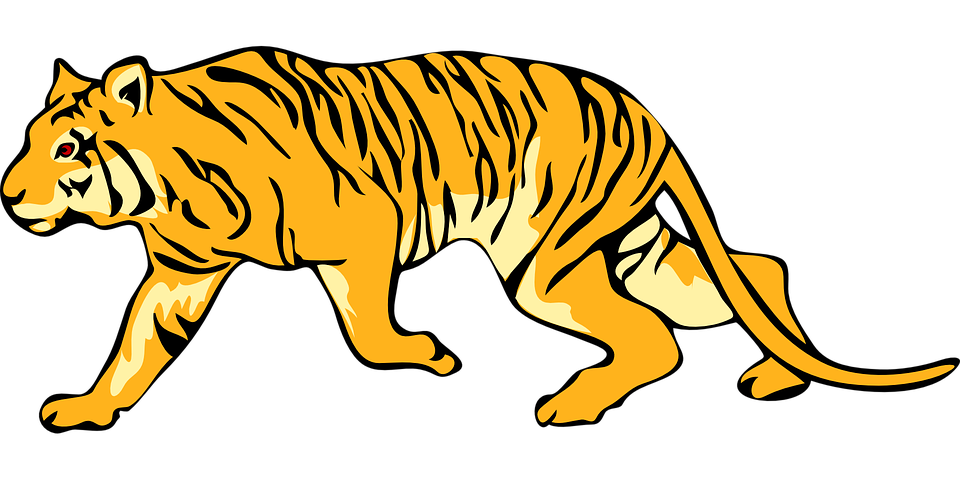 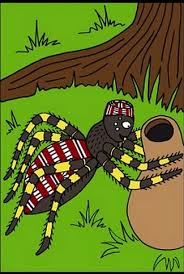 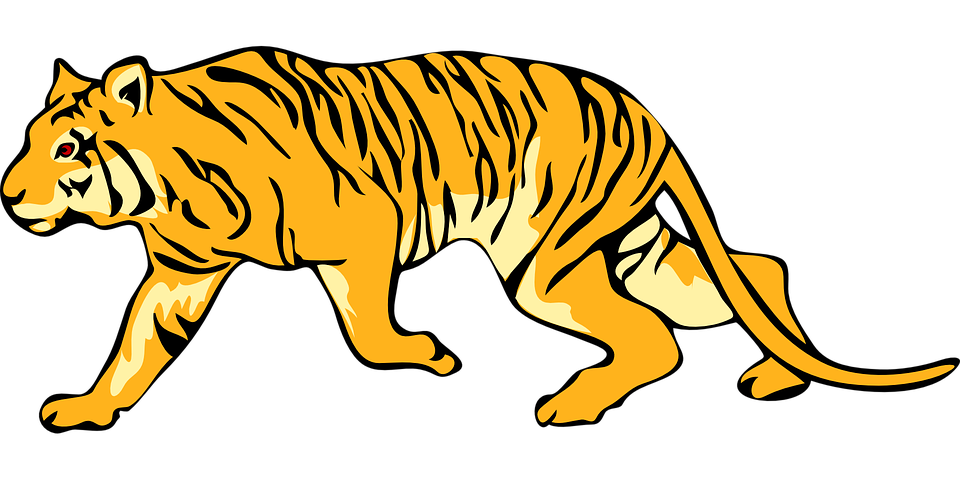 4) 78 + 22
4) 63 + 51
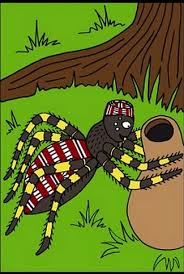 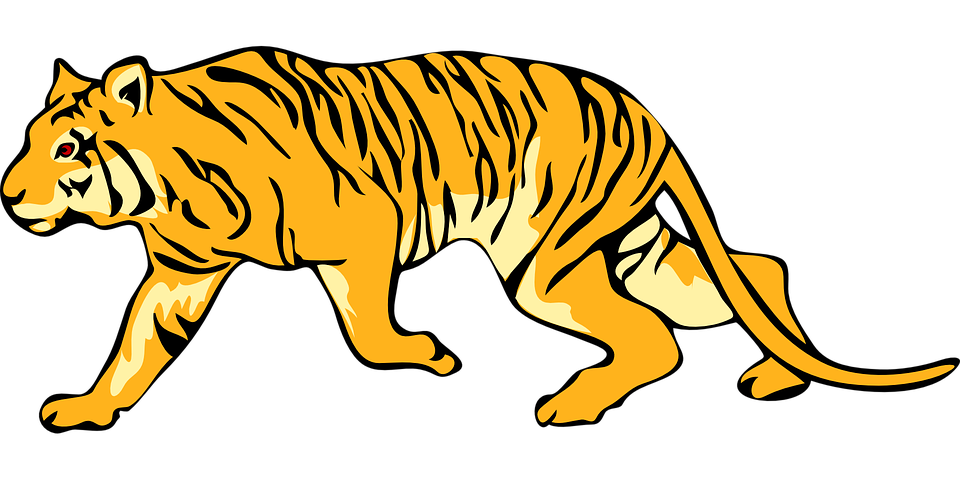 5) 12,3 + 15,6
5) 4,2 +5,8
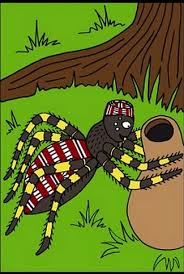 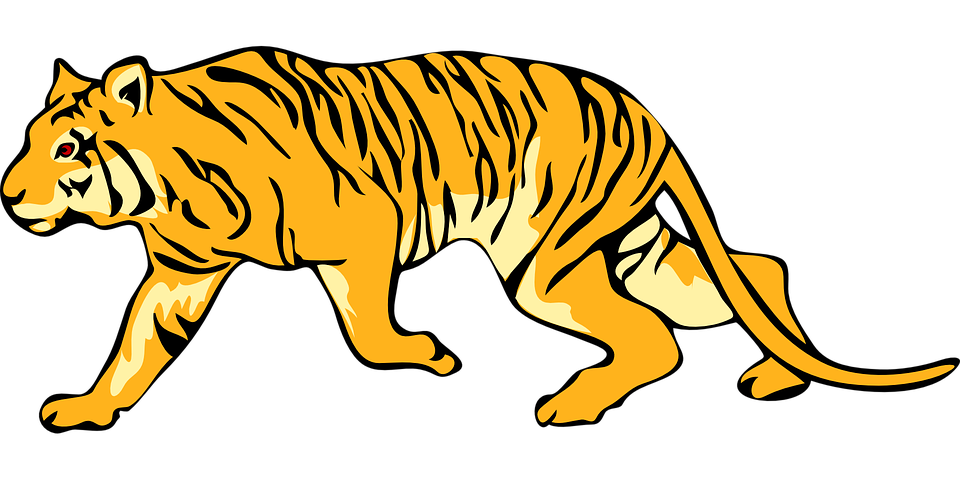 6) …– 3 = 19
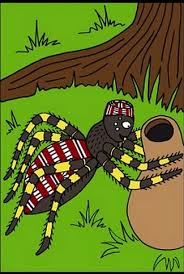 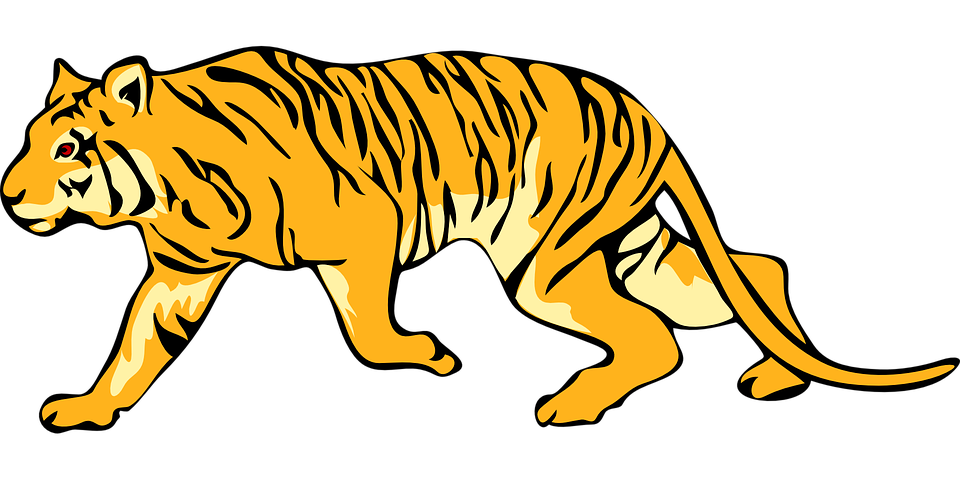 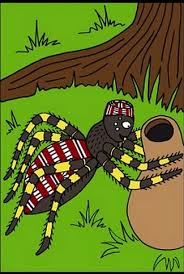 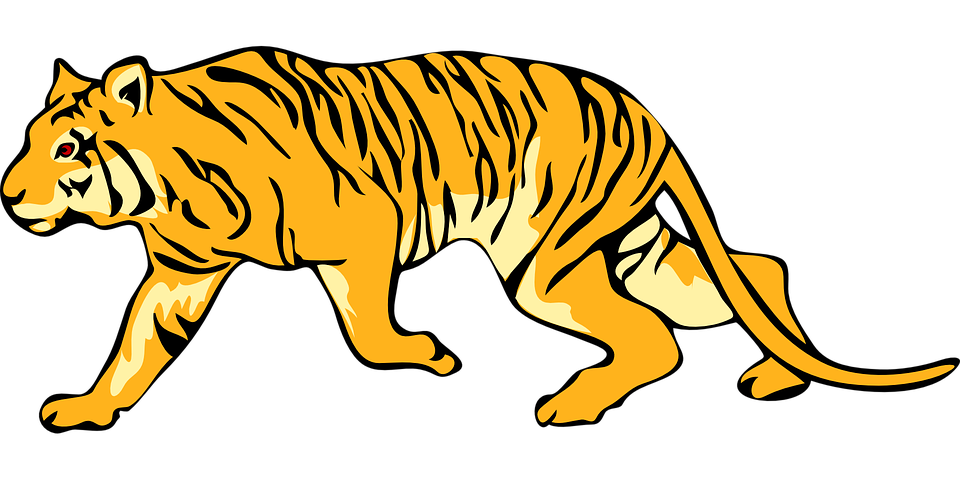 8) 22 –… = 7
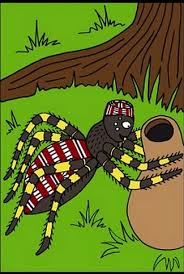 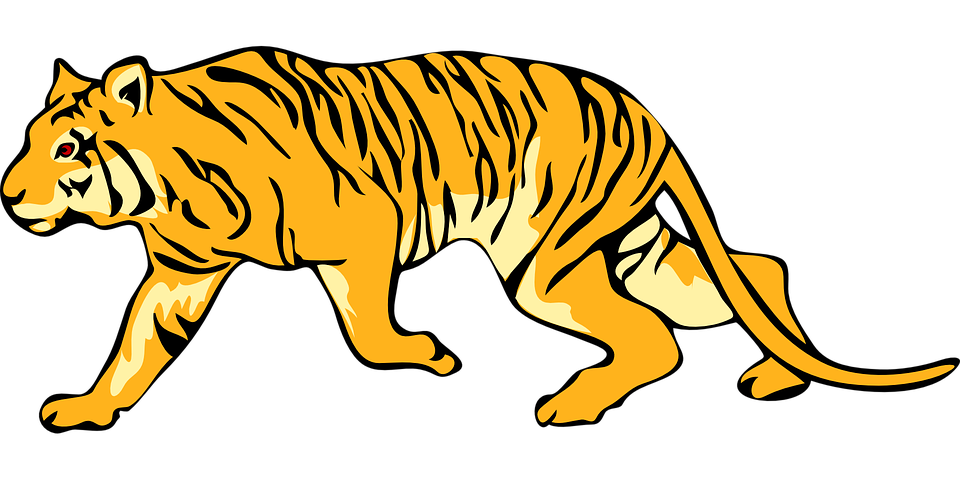 9) 80 : 10
9) 12,3 + 15,6
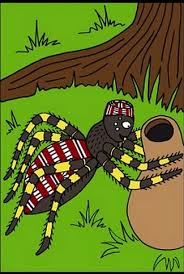 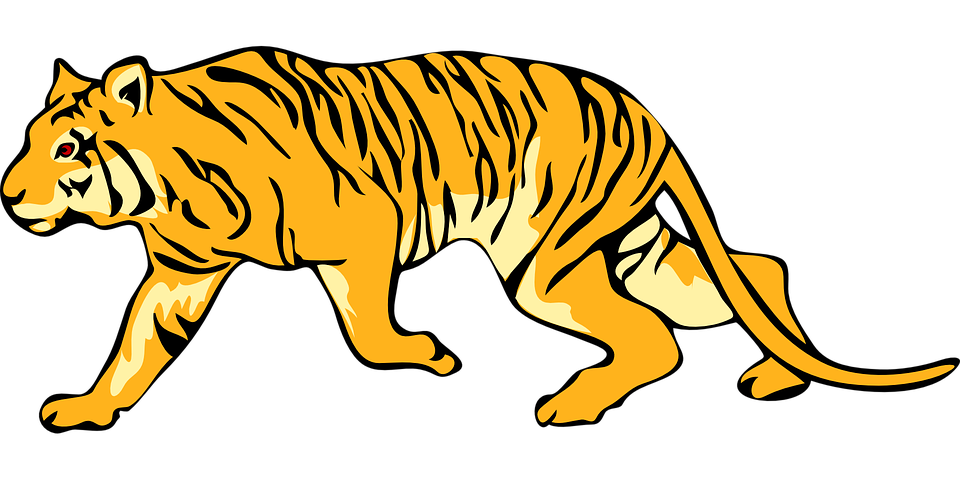 10) …– 3 = 19
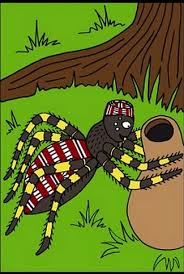 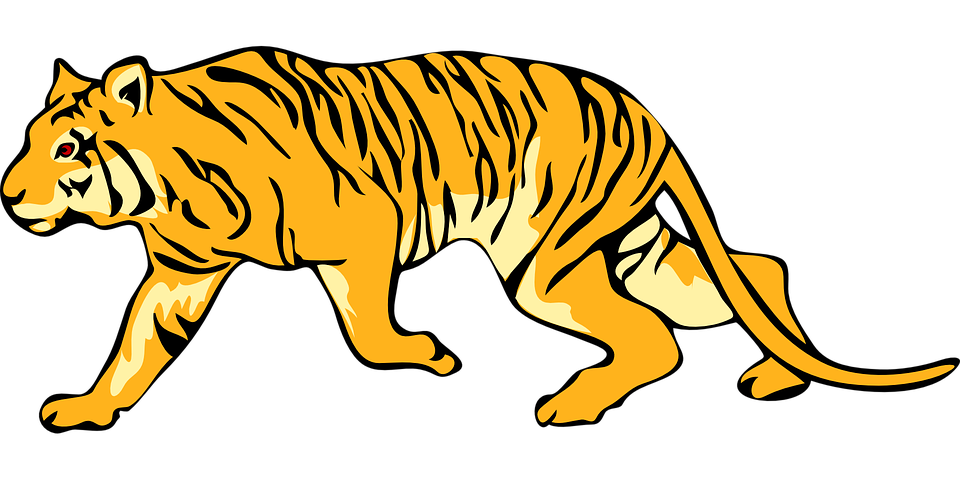 11) 80 : 10
11) 4,2 +5,8
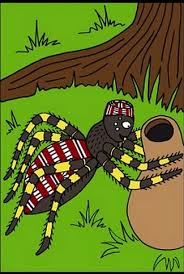 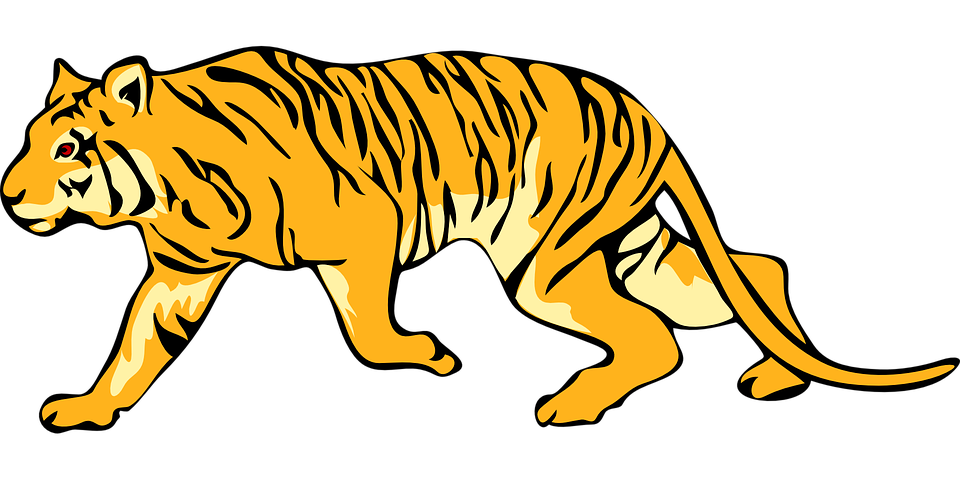 12)  35 : 5
12) 22 –… = 7
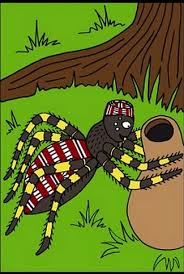 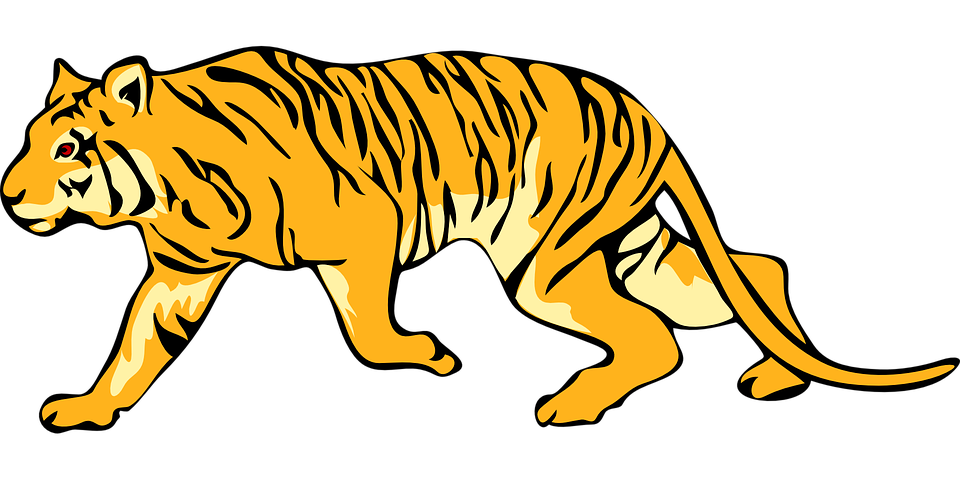 13)  100 : 2
13)  8 +… = 17
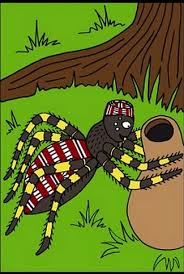 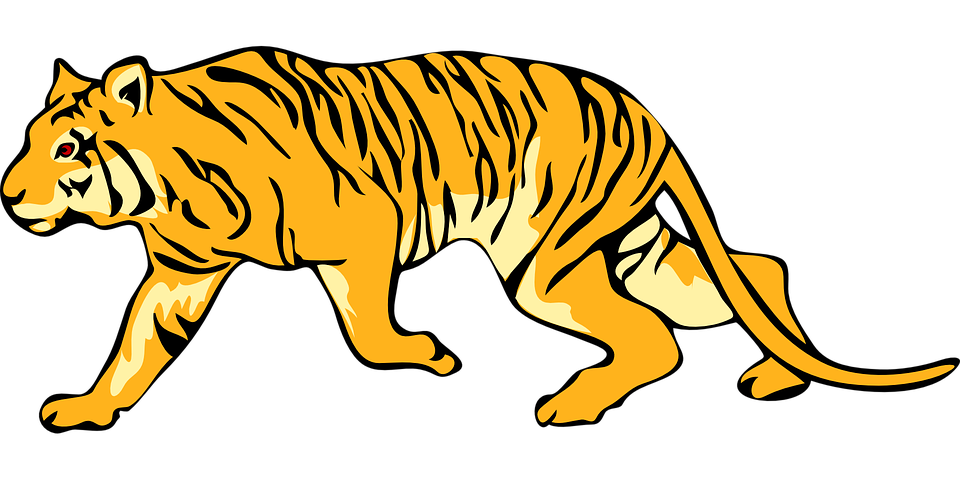 14)              × 6
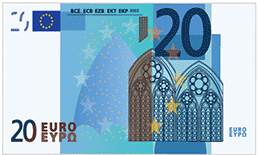 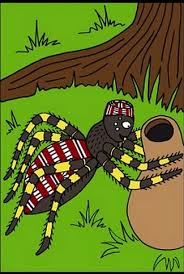 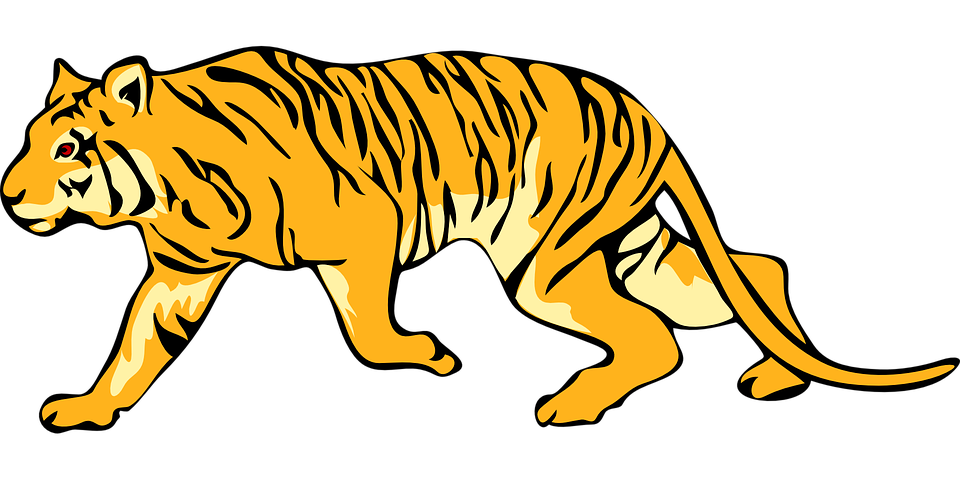 15)  0,3 + 0,06
15) 4 × 15
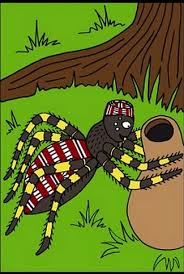 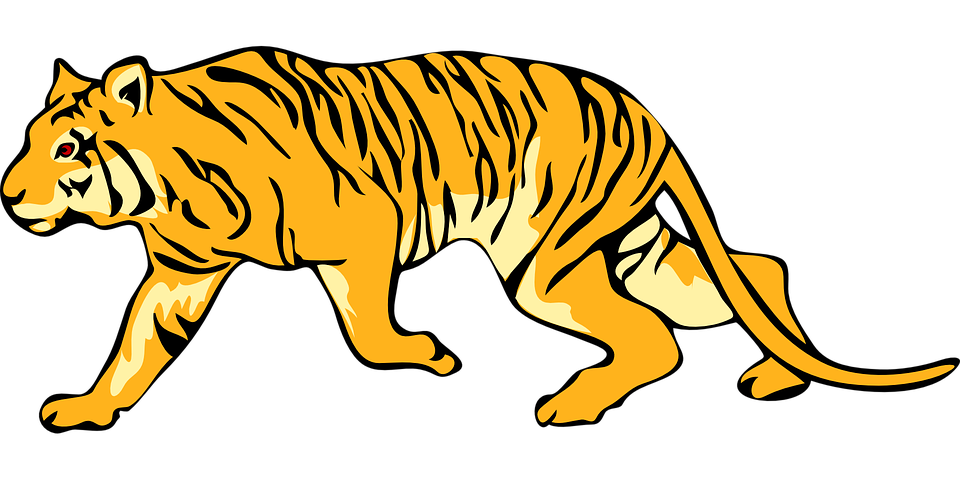 16) 100 : 2
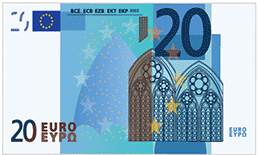 16)              × 6
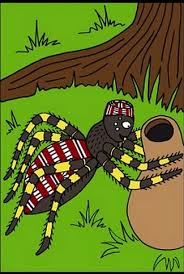 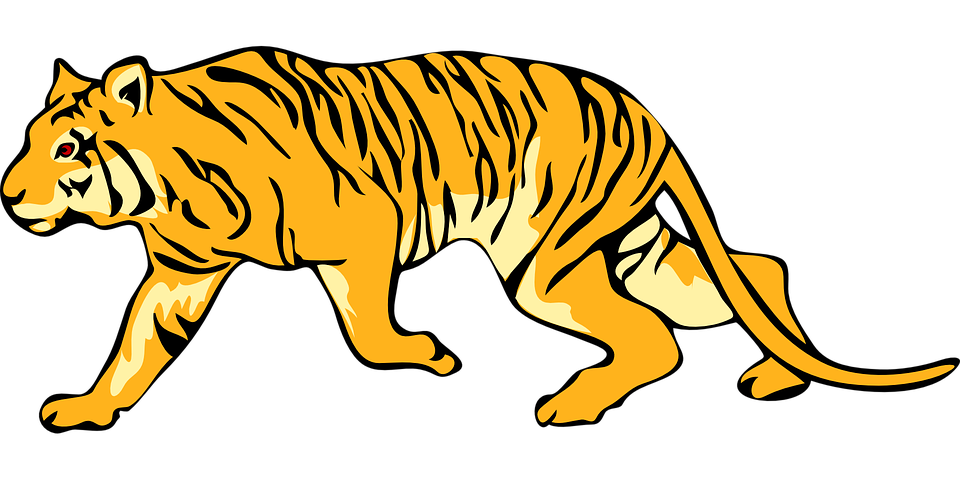 17)   4 × 15
17) 0,3 + 0,06
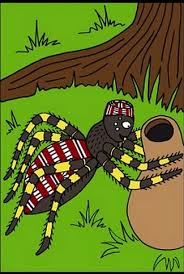 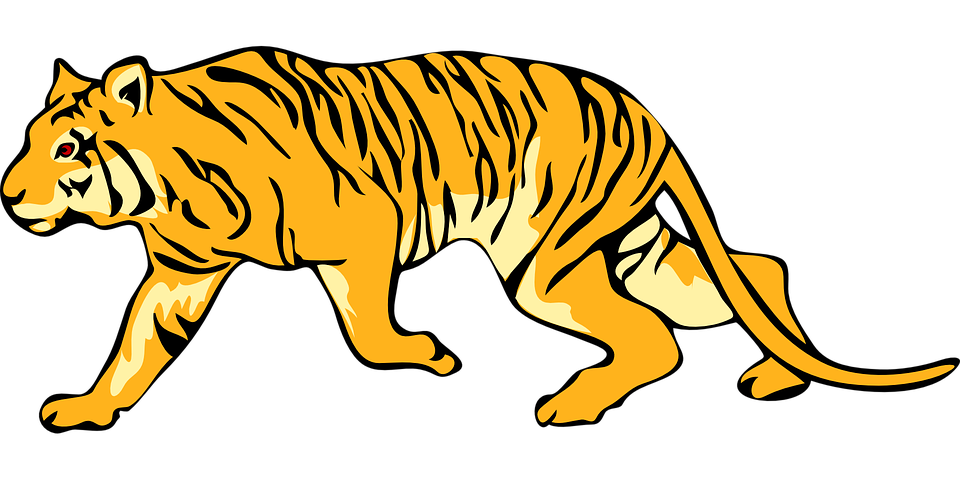 18) 0,7 × 10
18) 8 +… = 17
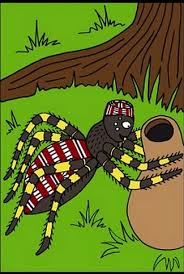 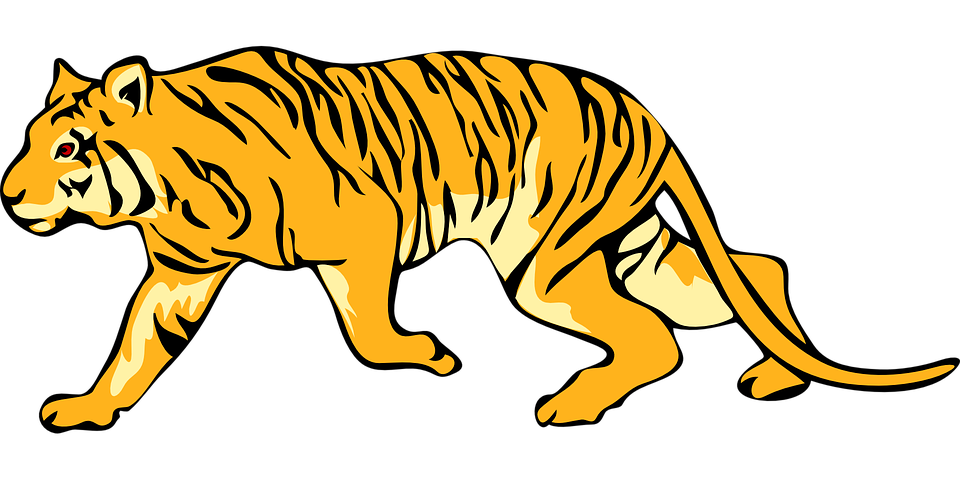 19) 0,7 × 10
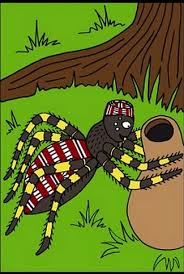 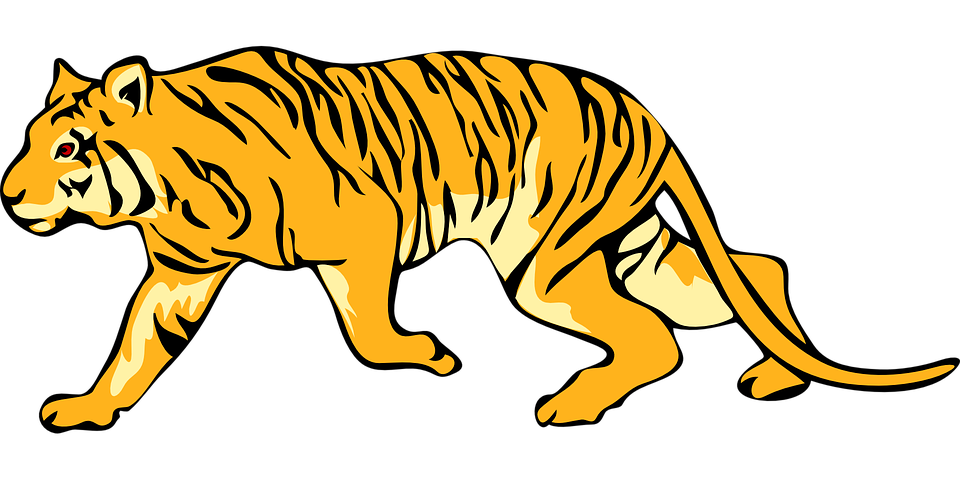 20)  35 : 5
- FIN -
Bravo à tous !